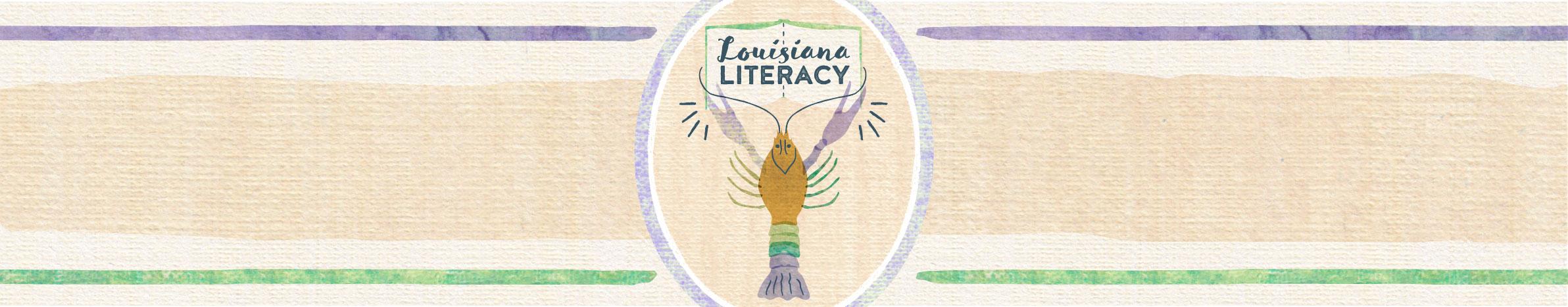 Rationale
As students begin to learn that letters not only have names, but also make specific sounds, it is important for students to practice using their knowledge of sounds to decode words. This helps students to see the purpose behind learning letter sounds and to make the connection these sounds are combined to create words. As students learn more sounds, and practice with decoding words in isolation, they are ready to begin decoding CVC words in phrases or short sentences. Once students are able to read CVC words in isolation with sufficient automaticity, they can begin to read short phrases and sentences with CVC words containing letter sounds that have been explicitly taught.
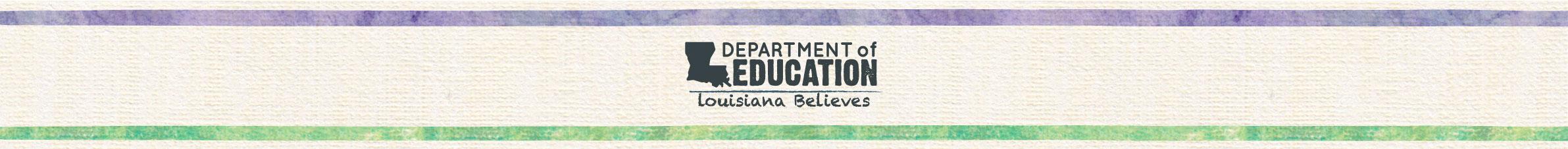 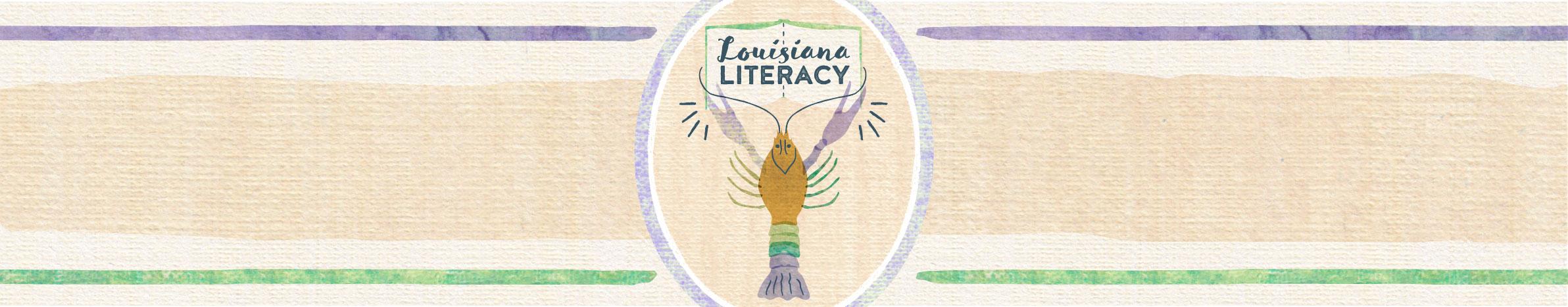 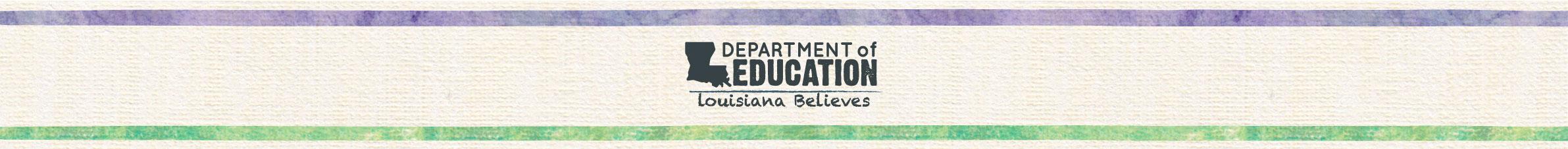